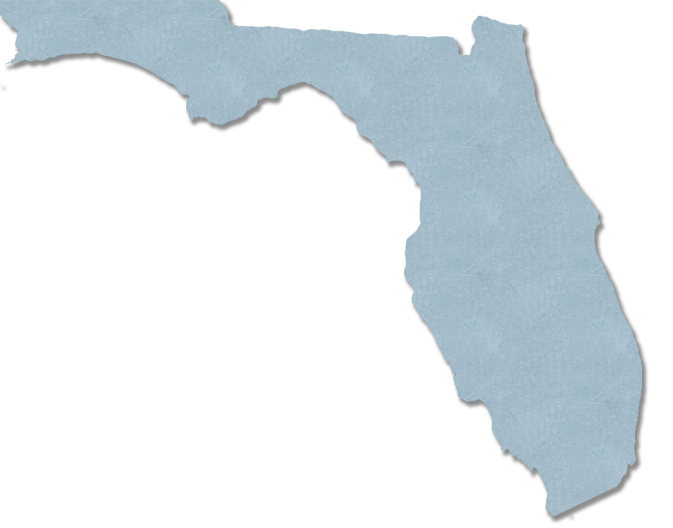 2016FLORIDA YOUTH SUBSTANCE ABUSE SURVEY
Bradford County
Methodology
Survey administration: February of 2016.
Sampling strategy: schools and classrooms were selected to generate statistically representative county-level estimates.
Final sample size was 436 across grades 6 through 12.
The margin of error is less than 7.2 percentage points for M.S. prevalence rates and 8.9 percentage points for H.S. prevalence rates.
Lifetime and Past-30-Day ATOD Prevalence Rates
2016 Results
Graph 1
Lifetime use of alcohol, tobacco and other drugs among Bradford County students, 2016
Graph 2
Past-30-day use of alcohol, tobacco and other drugs among Bradford County students, 2016
Key Findings
With overall prevalence rates of 37.6% for lifetime use and 22.7% for past-30-day use, alcohol is the most commonly used drug among Bradford County students.
After alcohol, students reported vaping/e-cigarettes (28.3% lifetime and 14.3% past-30-day) and marijuana (25.1% lifetime and 10.9% past-30-day) as the most commonly used drugs.
23.5% of high school students reported blacking out after drinking on one or more occasions.
For other ATOD categories, past-30-day prevalence ranges from 5.6% for cigarettes to 0.0% for club drugs, heroin and steroids.
Alcohol, Cigarettes
and Marijuana
2006-2016 Trends
Early Initiation and Risk of Harm
ATODs and Driving
Graph 3
Past-30-day alcohol use, Bradford County 2006-2016 and Florida Statewide 2016
Florida Statewide 2016
Bradford County 2006-2016
Graph 4
Binge drinking, Bradford County 2006-2016 and Florida Statewide 2016
Florida Statewide 2016
Bradford County 2006-2016
Graph 5
Alcohol trends summary for Bradford County, 2006-2016
Graph 6
Usual source of alcohol within the past 30 days among high school drinkers, Bradford County and Florida Statewide, 2016
Bradford County
Florida Statewide
Graph 7
Usual drinking location within the past 30 days among high school drinkers, Bradford County and Florida Statewide, 2016
Bradford County
Florida Statewide
Graph 8
Past-30-day cigarette use, Bradford County 2006-2016 and Florida Statewide 2016
Florida Statewide 2016
Bradford County 2006-2016
Graph 9
Cigarette trends summary for Bradford County, 2006-2016
Graph 10
Lifetime and past-30-day vaporizer/e-cigarette use, Bradford County and Florida Statewide, 2016
Bradford County
Florida Statewide
Graph 11
Past-30-day marijuana use, Bradford County 2006-2016 and Florida Statewide 2016
Florida Statewide 2016
Bradford County 2006-2016
Graph 12
Marijuana trends summary for Bradford County, 2006-2016
Graph 13
ATOD use before or during school, Bradford County and Florida Statewide, 2016
Bradford County
Florida Statewide
Graph 14
DUI or riding with a driver under the influence, Bradford County 2012-2016 and Florida Statewide 2016
Florida Statewide 2016
Bradford County 2012-2016
Note: DUI does not imply intoxication but only indicates use prior to driving.
Key Findings
In Bradford County, past-30-day alcohol use was reported at 22.7%, compared to 18.3% across the statewide sample.
Binge drinking declined from 15.9% in 2006 to 8.1% in 2016.
Past-30-day cigarette use declined from 15.7% in 2006 to 5.6% in 2016.
In the past 30 days, 24.3% of high school students have ridden in a car with a driver who was under the influence of alcohol, and 23.8% have ridden with a driver under the influence of marijuana.
Other Illicit,
Over-the-Counter, and
Prescription Drugs
2006-2016 Trends
Graph 15
Past-30-day inhalant use, Bradford County 2006-2016 and Florida Statewide 2016
Florida Statewide 2016
Bradford County 2006-2016
Graph 16
Past-30-day over-the-counter drug use, Bradford County 2010-2016 and Florida Statewide 2016
Florida Statewide 2016
Bradford County 2010-2016
Graph 17
Past-30-day depressant use, Bradford County 2006-2016 and Florida Statewide 2016
Florida Statewide 2016
Bradford County 2006-2016
Graph 18
Past-30-day prescription pain reliever use, Bradford County 2006-2016 and Florida Statewide 2016
Florida Statewide 2016
Bradford County 2006-2016
Graph 19
Past-30-day prescription amphetamine use, Bradford County 2006-2016 and Florida Statewide 2016
Florida Statewide 2016
Bradford County 2006-2016
Graph 20
Past-30-day drug combination rates for Bradford County and Florida Statewide, 2016
Bradford County
Florida Statewide
Key Findings
In Bradford County, 5.1% of surveyed students reported the use of any illicit drug other than marijuana in the past 30 days, compared to 6.8% across the statewide sample.
Past-30-day inhalant use decreased from 3.0% in 2006 to 1.0% in 2016.
Among high school students, past-30-day synthetic marijuana use decreased from 5.3% in 2012 to 0.0% in 2016.
Among middle school students, 1.6% reported the use of inhalants in the past 30 days, a rate higher than any other illicit drug (except marijuana).
Other Antisocial Behaviors, Including Bullying-Related Behaviors
2016 Results
Graph 21
Comparisons of past-12-month delinquent behavior for Bradford County and Florida Statewide, 2016
Bradford County
Florida Statewide
Graph 22
Bullying-related behaviors among Bradford County middle and high school students, 2016
Middle School
High School
Graph 23
Gang involvement, Bradford County and Florida Statewide, 2016
Bradford County
Florida Statewide
Key Findings
In Bradford County, prevalence rates for Attempting to Steal a Vehicle (1.7%) and Taking a Handgun to School (1.1%) are less than 2.0%.
Higher prevalence rates were reported for Getting Suspended (9.6%) and Carrying a Handgun (8.6%).
In Bradford County, 29.5% of students have been socially bullied, 13.6% have been physically bullied, and 7.9% have been cyber bullied.
2.6% of students have belonged to a gang, and 1.5% of high school students are currently gang members.
Risk and Protective Factor Prevalence Rates for M.S. and H.S. Students
2016 Results
Graph 24
Protective factor prevalence rates for Bradford County and Florida Statewide middle school students, 2016
Bradford County
Florida Statewide
Community domain and family domain risk factor prevalence rates for Bradford County and Florida Statewide middle school students, 2016
Graph 25
Bradford County
Florida Statewide
School domain and peer and individual domain risk factor prevalence rates for Bradford County and Florida Statewide middle school students, 2016
Graph 26
Bradford County
Florida Statewide
Graph 27
Protective factor prevalence rates for Bradford County and Florida Statewide high school students, 2016
Bradford County
Florida Statewide
Community domain and family domain risk factor prevalence rates for Bradford County and Florida Statewide high school students, 2016
Graph 28
Bradford County
Florida Statewide
School domain and peer and individual domain risk factor prevalence rates for Bradford County and Florida Statewide high school students, 2016
Graph 29
Bradford County
Florida Statewide
Key Findings
Protective factor prevalence rates—opportunities for improvement:
Middle school students reported the lowest rates of protection for the School Opportunities for Prosocial Involvement (48%) and School Rewards for Prosocial Involvement (44%) scales.
High school students reported the lowest rates of protection for the School Opportunities for Prosocial Involvement (46%) and School Rewards for Prosocial Involvement (48%) scales.
Key Findings
Risk factor prevalence rates—opportunities for improvement:
Middle school students reported the highest rates of risk for the Transitions and Mobility (55%) and Lack of Commitment to School (64%) scales.
High school students reported the highest rates of risk for the Community Disorganization (54%) and Lack of Commitment to School (63%) scales.